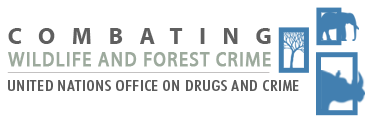 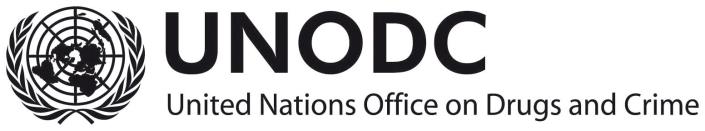 United Nations Office on Drugs and Crime
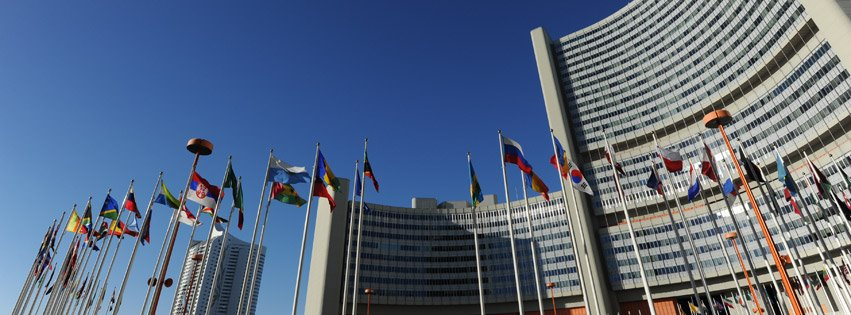 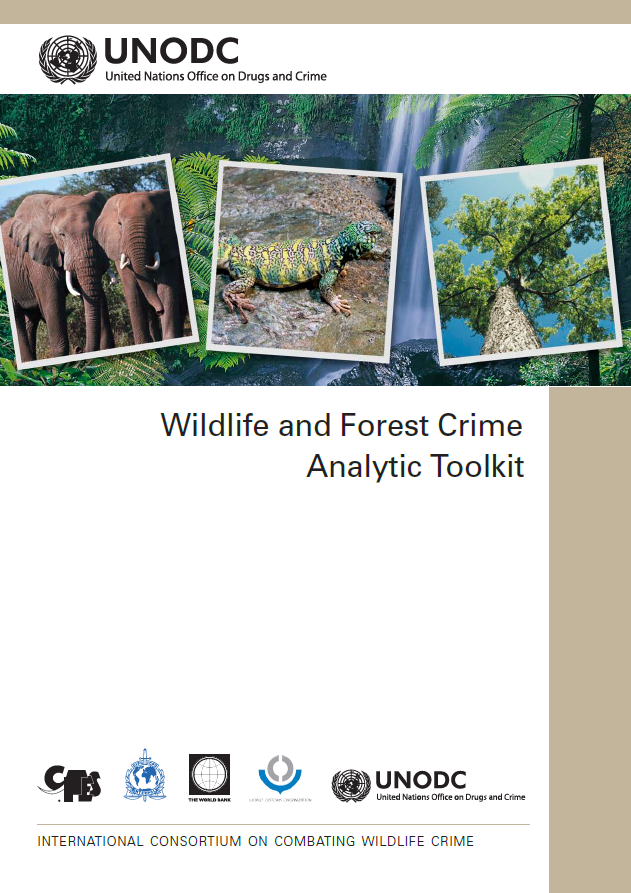 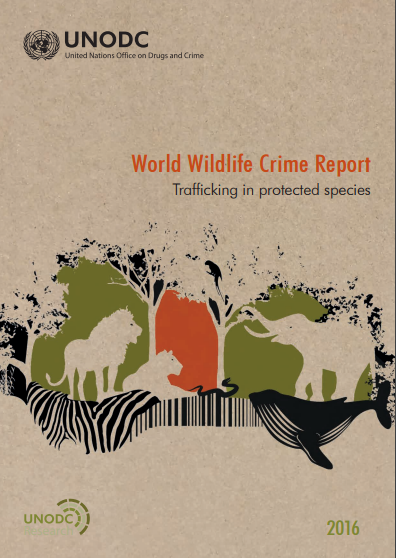 164,000 seizures

120 countries

80 nationalities 

7,000 species
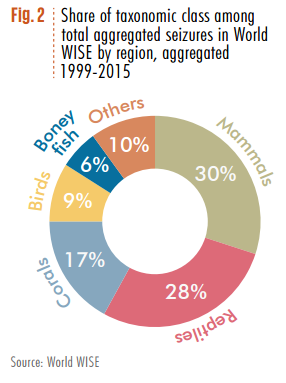 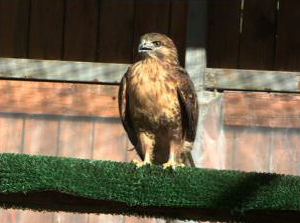 Recent case: bird trafficking criminal network dismantled
June 22, 2017
[Speaker Notes: RECENT CASE (March 2017): Raptors like this falcon were seized from a criminal network trafficking thousands of endangered birds operating from France and Belgium. Following a surveillance operation of several months, investigators seized cages, snares, nets, falsified marking rings, and hundreds of birds. These wild birds ranged from small species (European Goldfinch, Eurasian bullfinch, Bluethroat, Eurasian Golden Oriole, Hoopoe, Red-billed leiothrix) to large raptors (Eurasian sparrowhawk, Golden eagle). Four individuals were indicted; they are facing each up to seven years of imprisonment and a 750,000 Euro fine.]
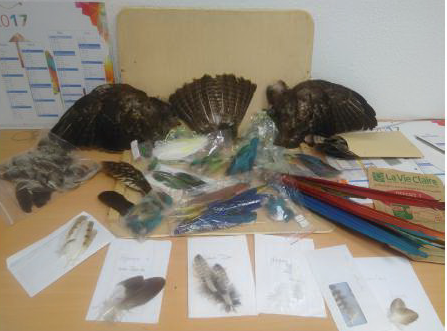 Recent case: feathers of protected birds
June 22, 2017
[Speaker Notes: RECENT CASE (June, 2017): French customs officers discovered numerous feathers of protected birds (species listed in Annex I, II CITES and Annex A, B of the amended EU Regulation 338/97)

110 feathers of Scarlet Macaw ;
405 feathers of Eurasian Buzzard ;
- 2 feathers of Goshawk ;
- 2 feathers of Hawk ;
- 5 feathers of Eurasian Eagle Owl ;
- 2 feathers of Snowy owl ;
- 2 feathers of White-tailed Eagle ;
- 10 feathers of Barn Owl ;
- 2 wings and 1 tail of Eurasian Buzzard ;
- 12 feathers of Cockatoo ;
- 2 feathers of Harris’s Hawk.
Total value: 1 064 euros.]
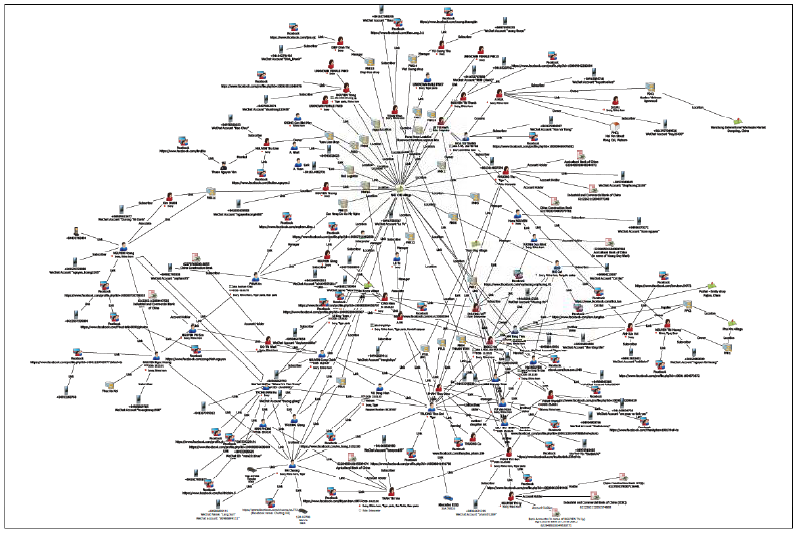 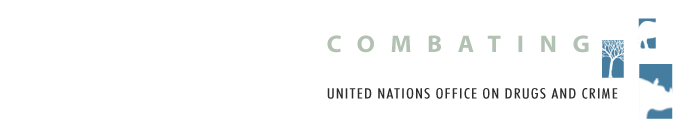 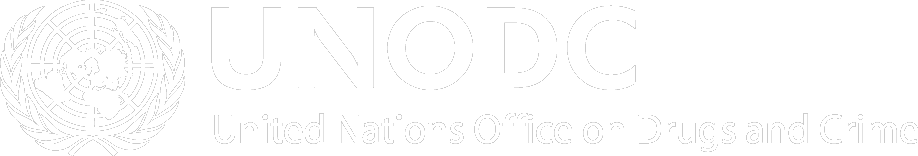 Sentencing in Ireland
Source: Wildlife Justice Commission
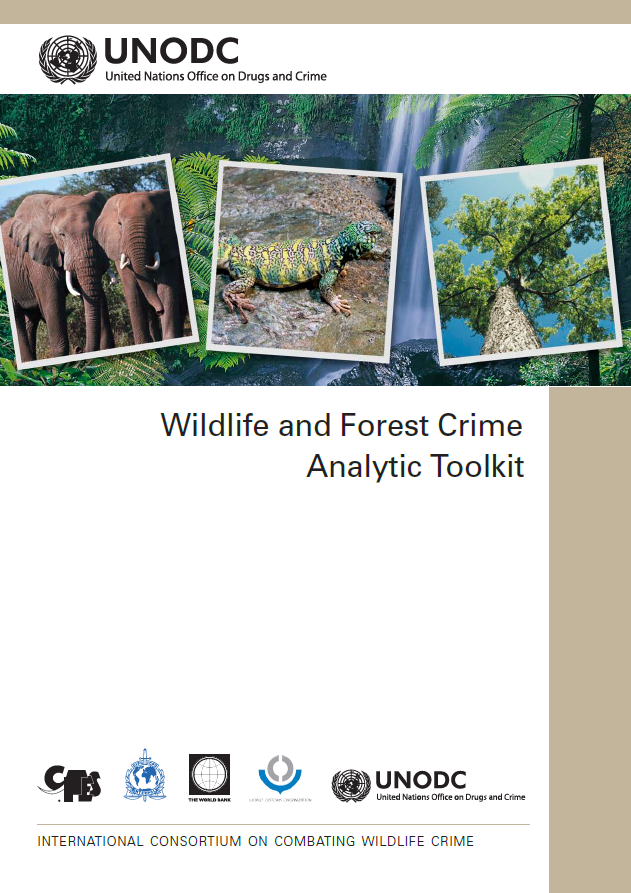 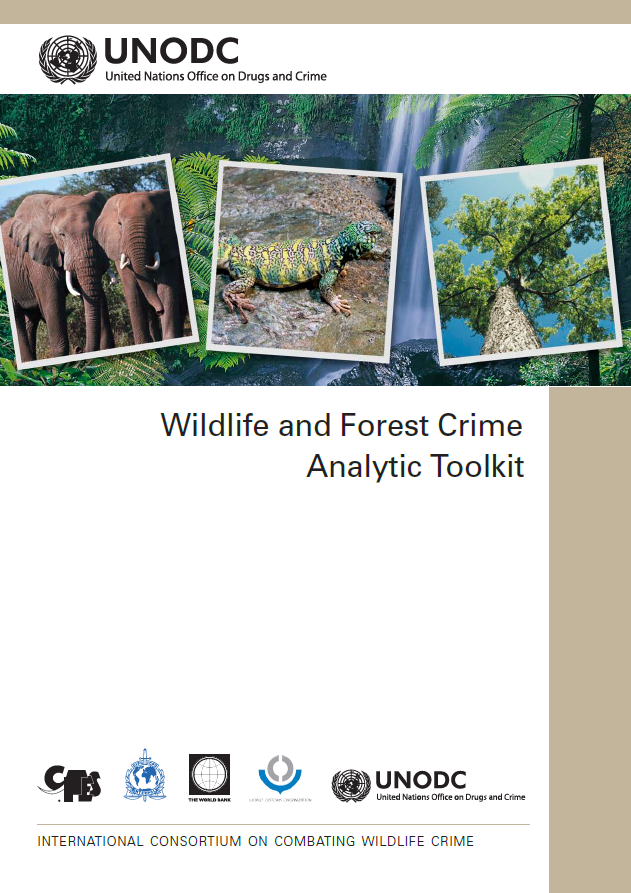 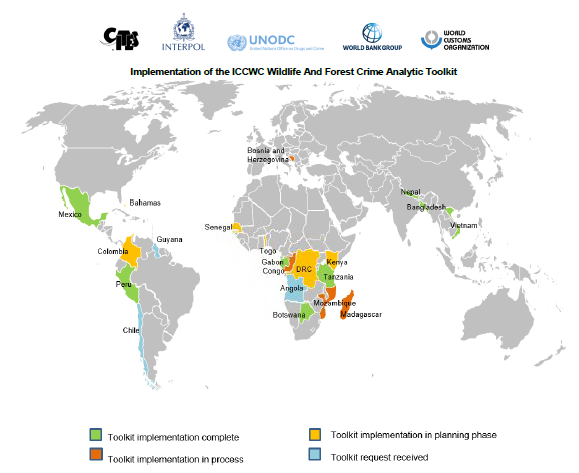 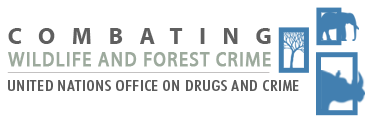 Toolkit process
[Speaker Notes: Toolkit process]
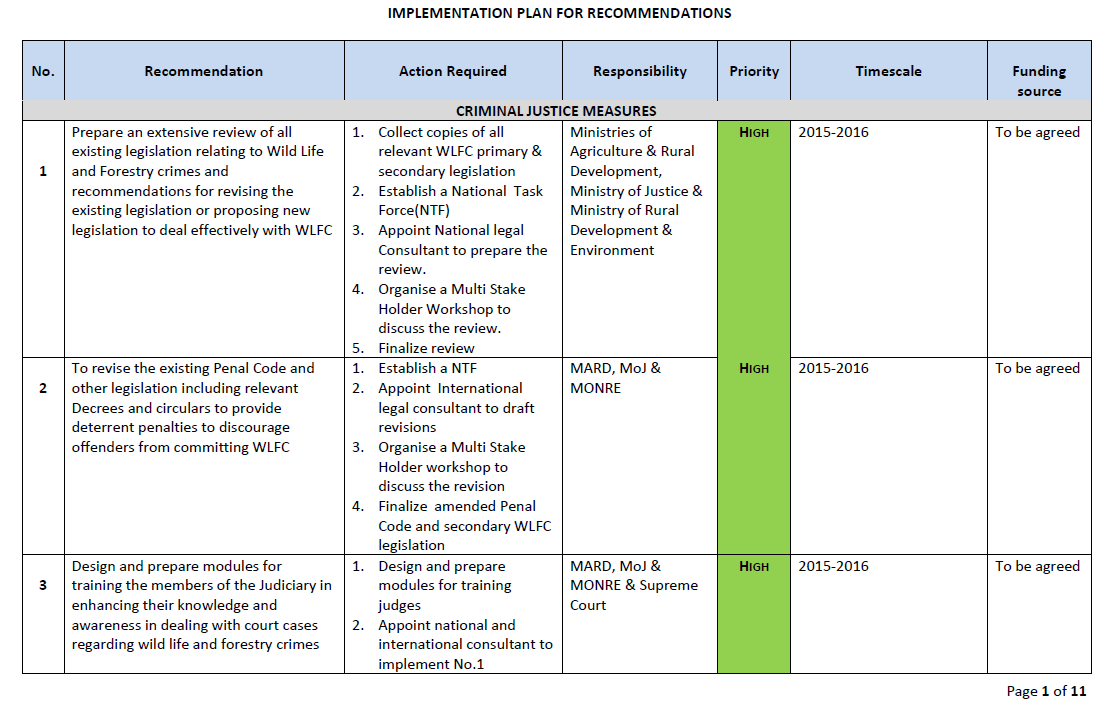 Main findings
Underequipped staff

Weak investigative and prosecutorial capacity

Lack of inter-agency cooperation

Lack of prioritization


Outdated/inadequate laws

Corruption

Weak forensics

Lack of awareness
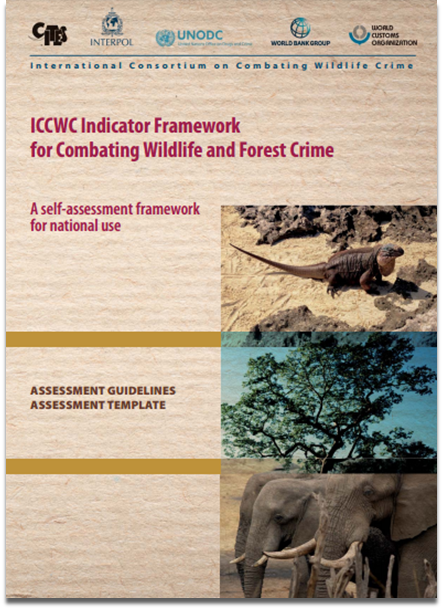 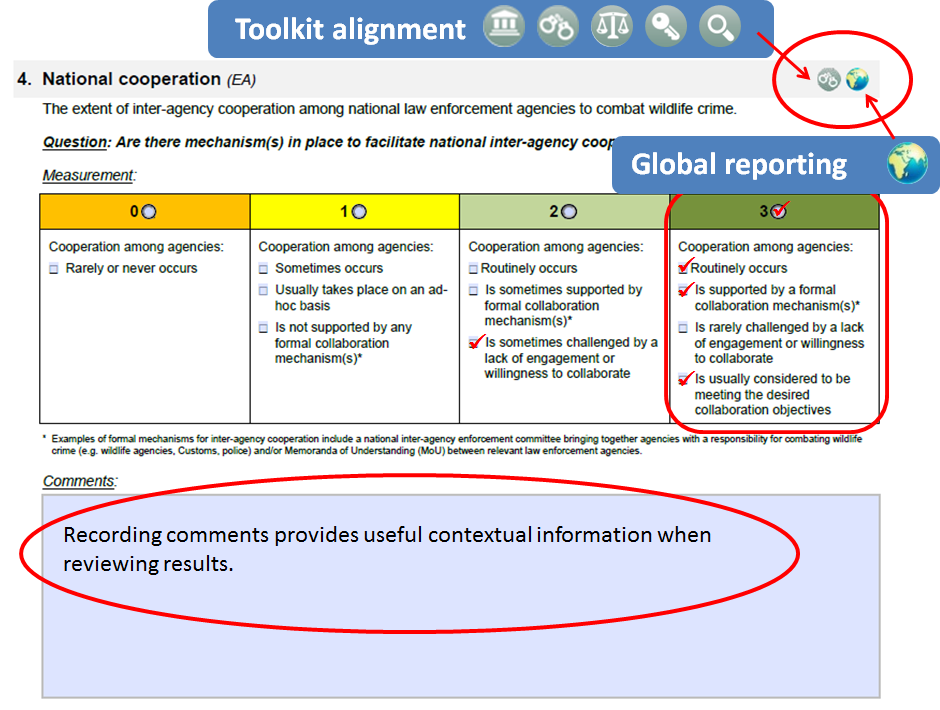 [Speaker Notes: A closer look at the assessment template]
Going Forward
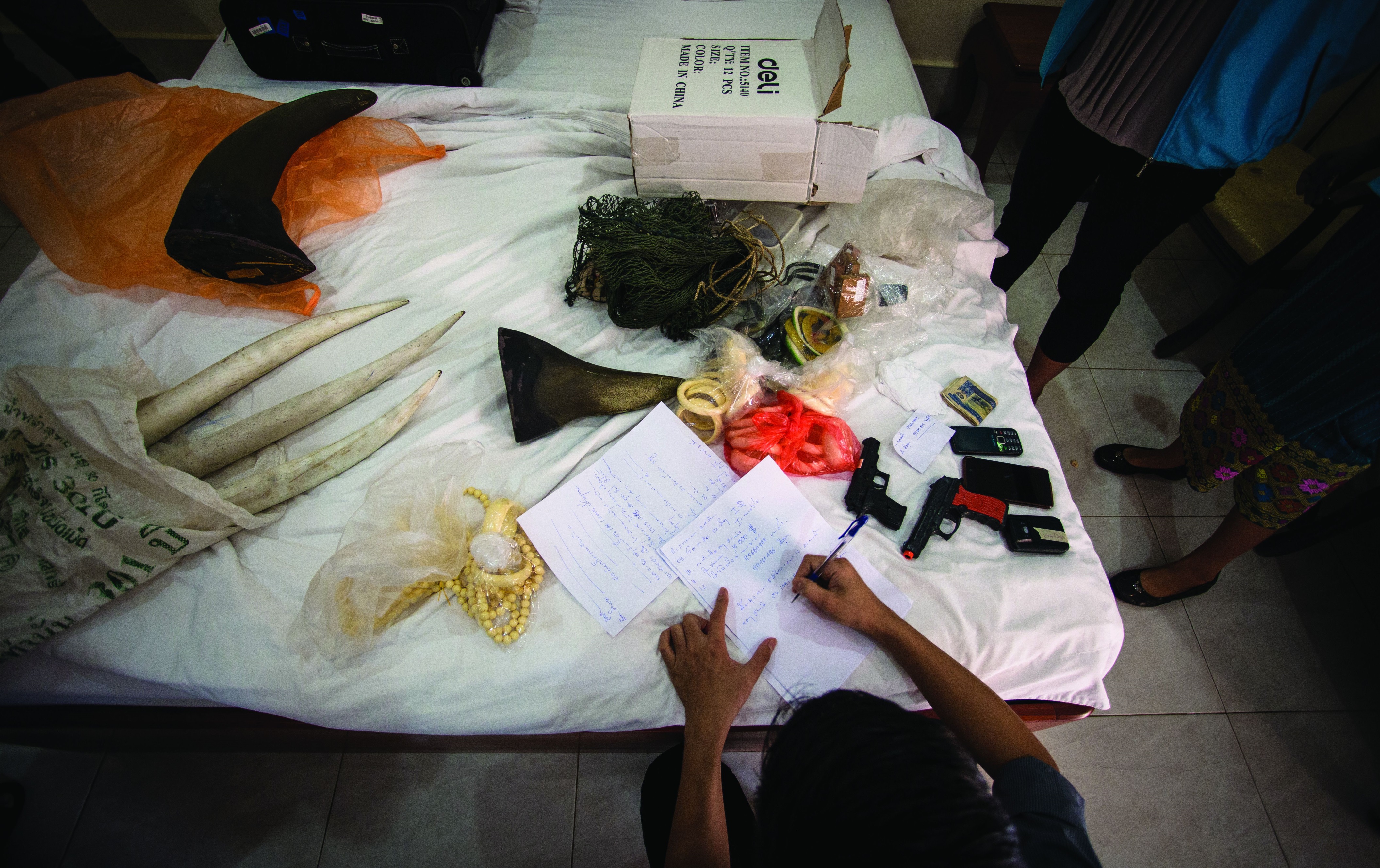 Thank You Jorge E. RiosChief, UNODC Global Programme for Combating Wildlife and Forest Crimejorge.rios@unodc.org
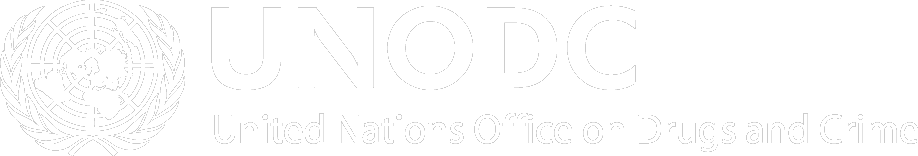